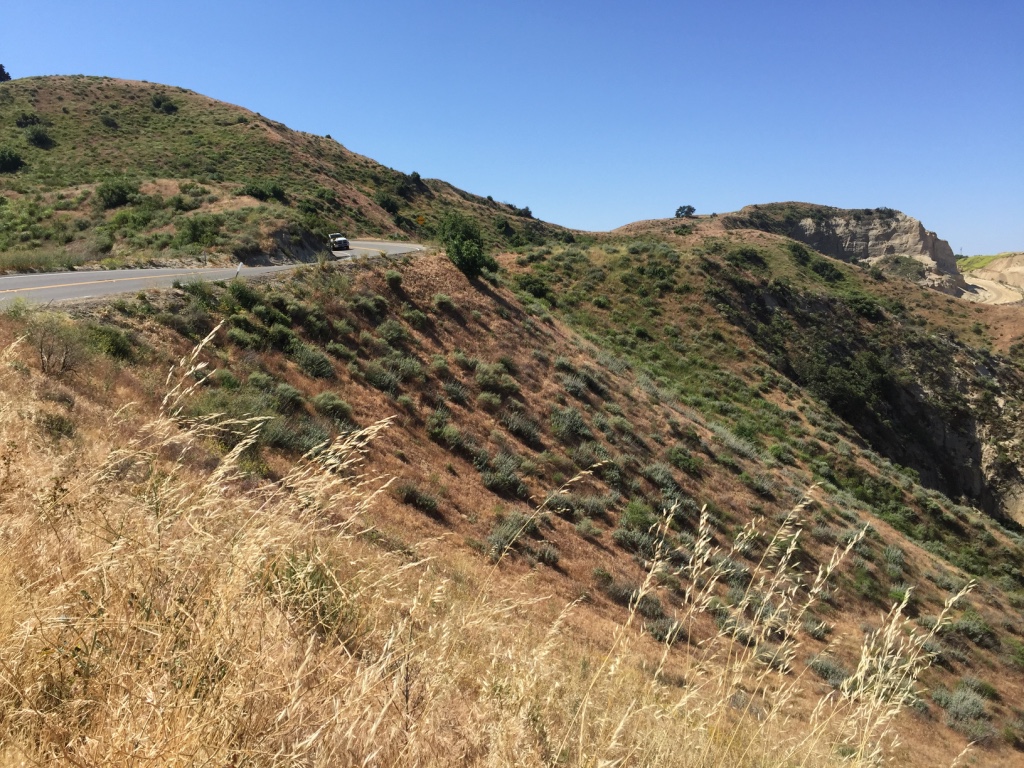 When the mountains have all been taken will we still gaze upward?